Jordvern i stort og smått
Oslo 5.12.2022
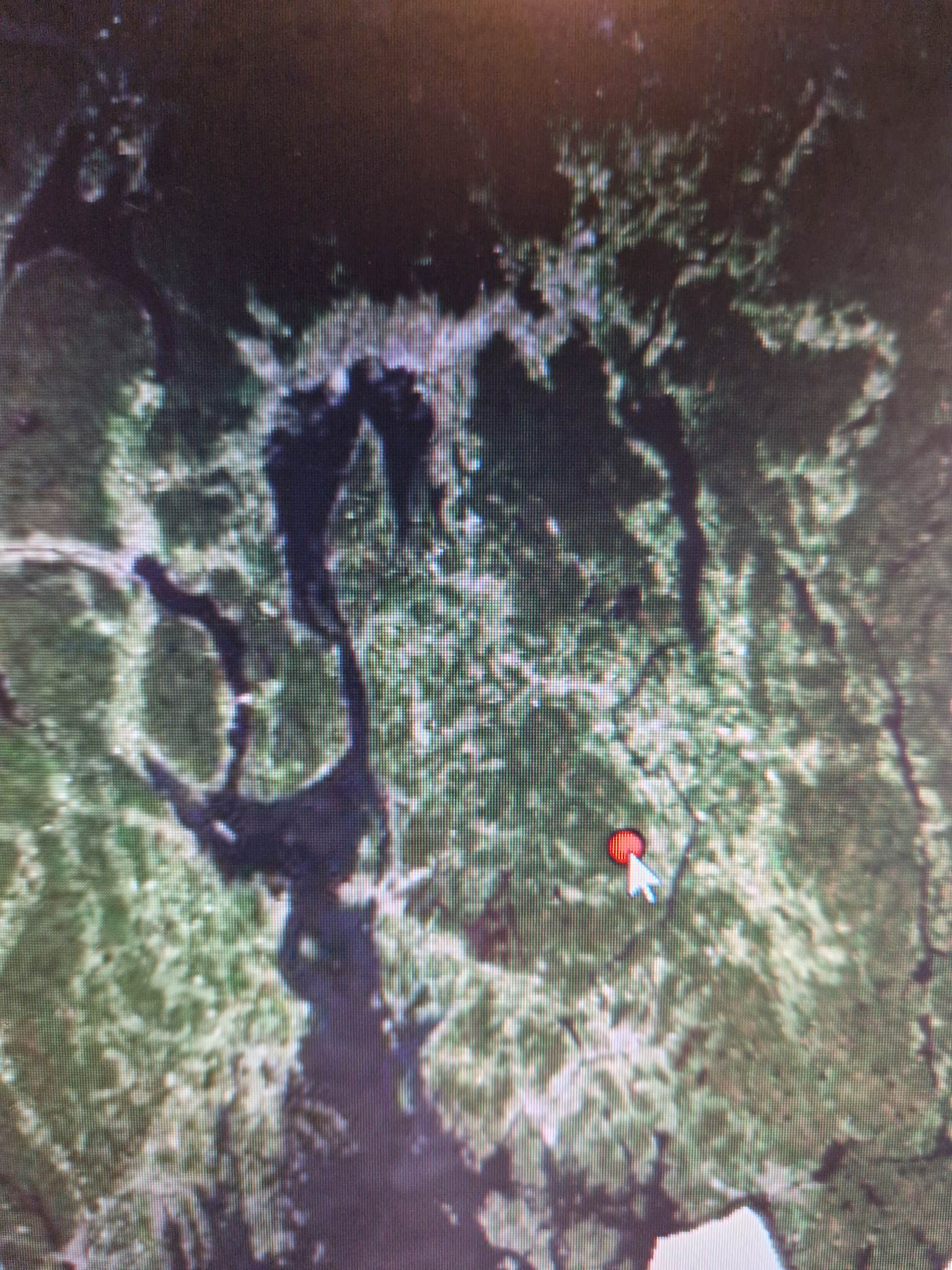 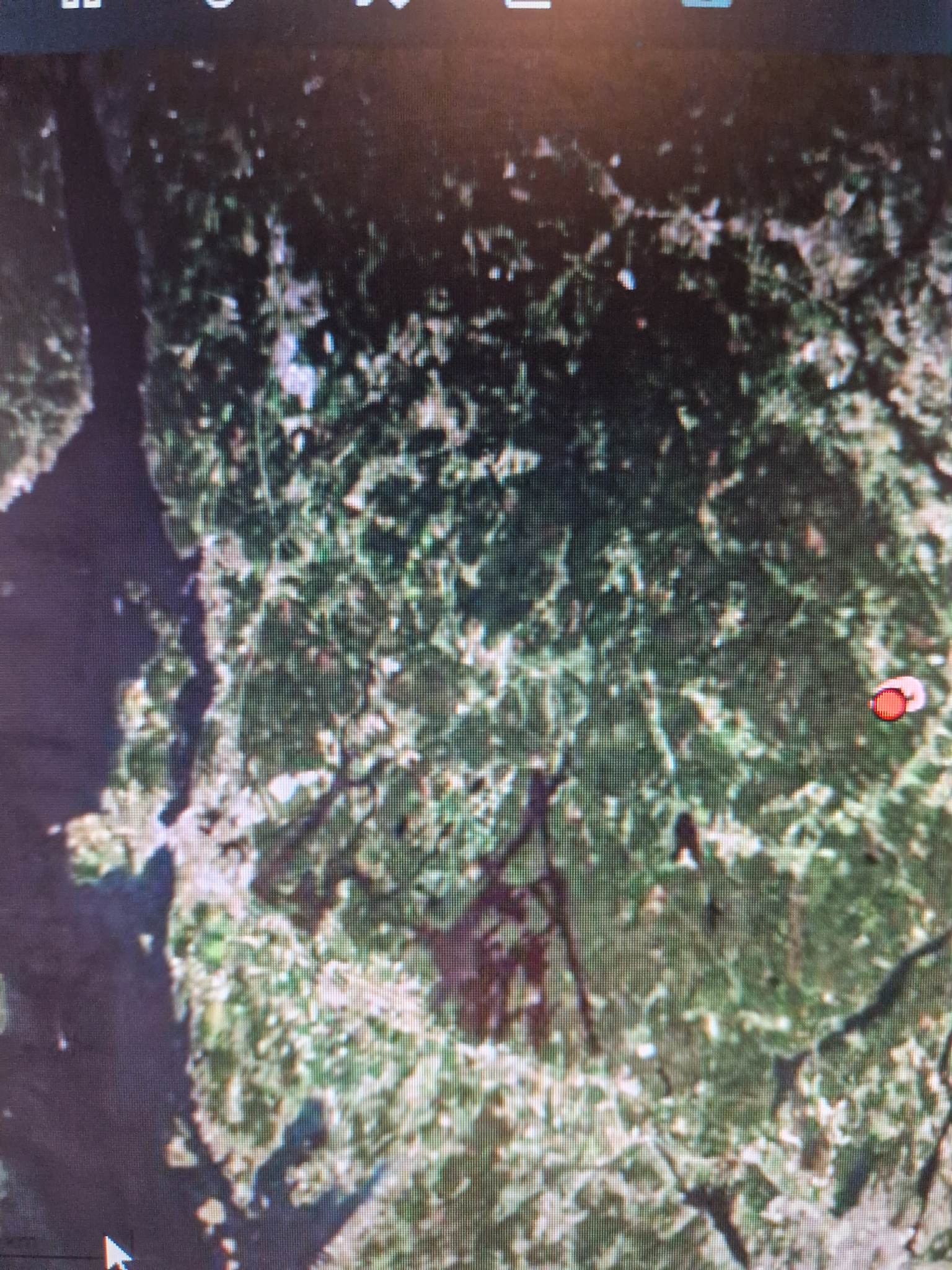 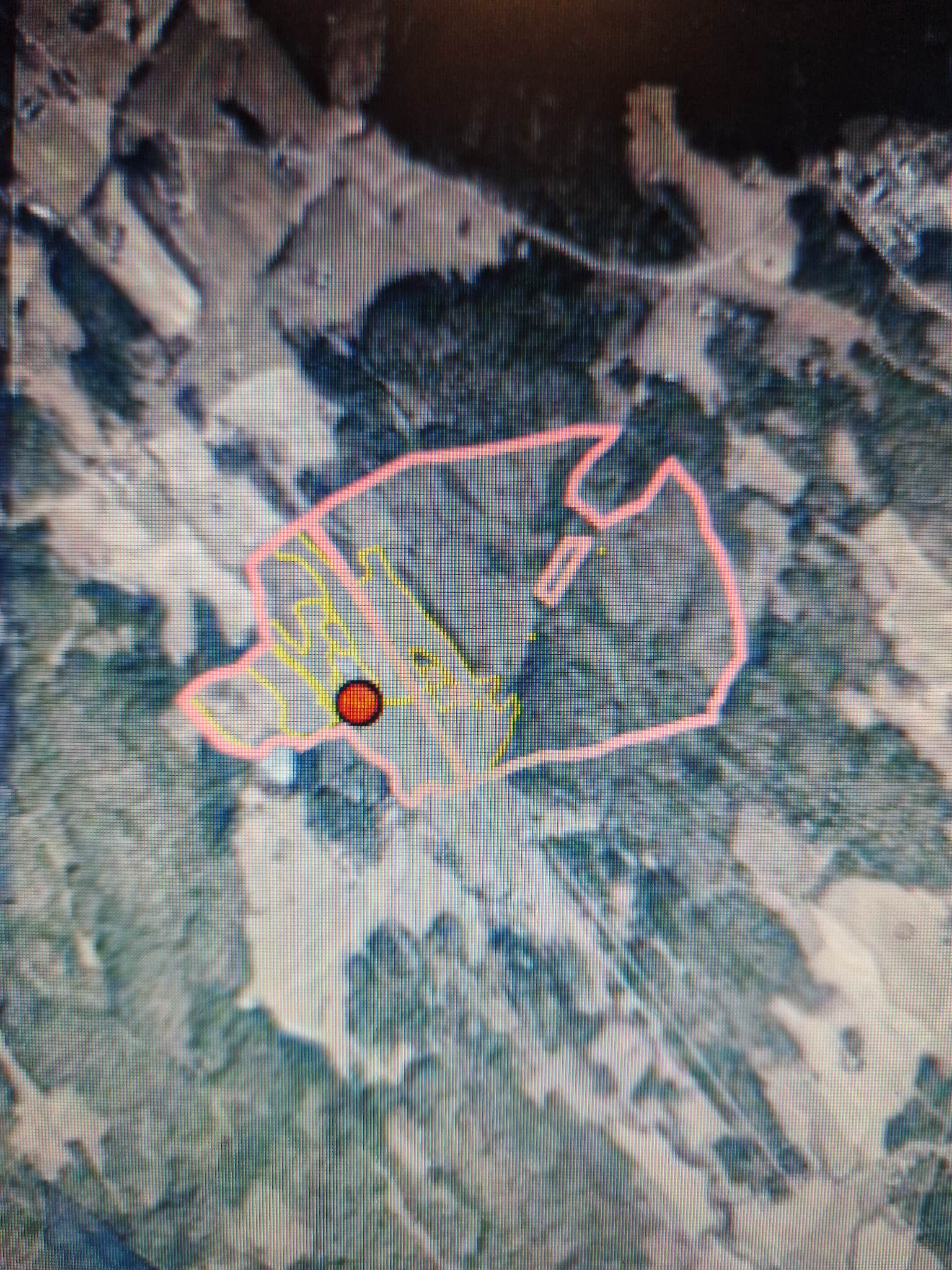 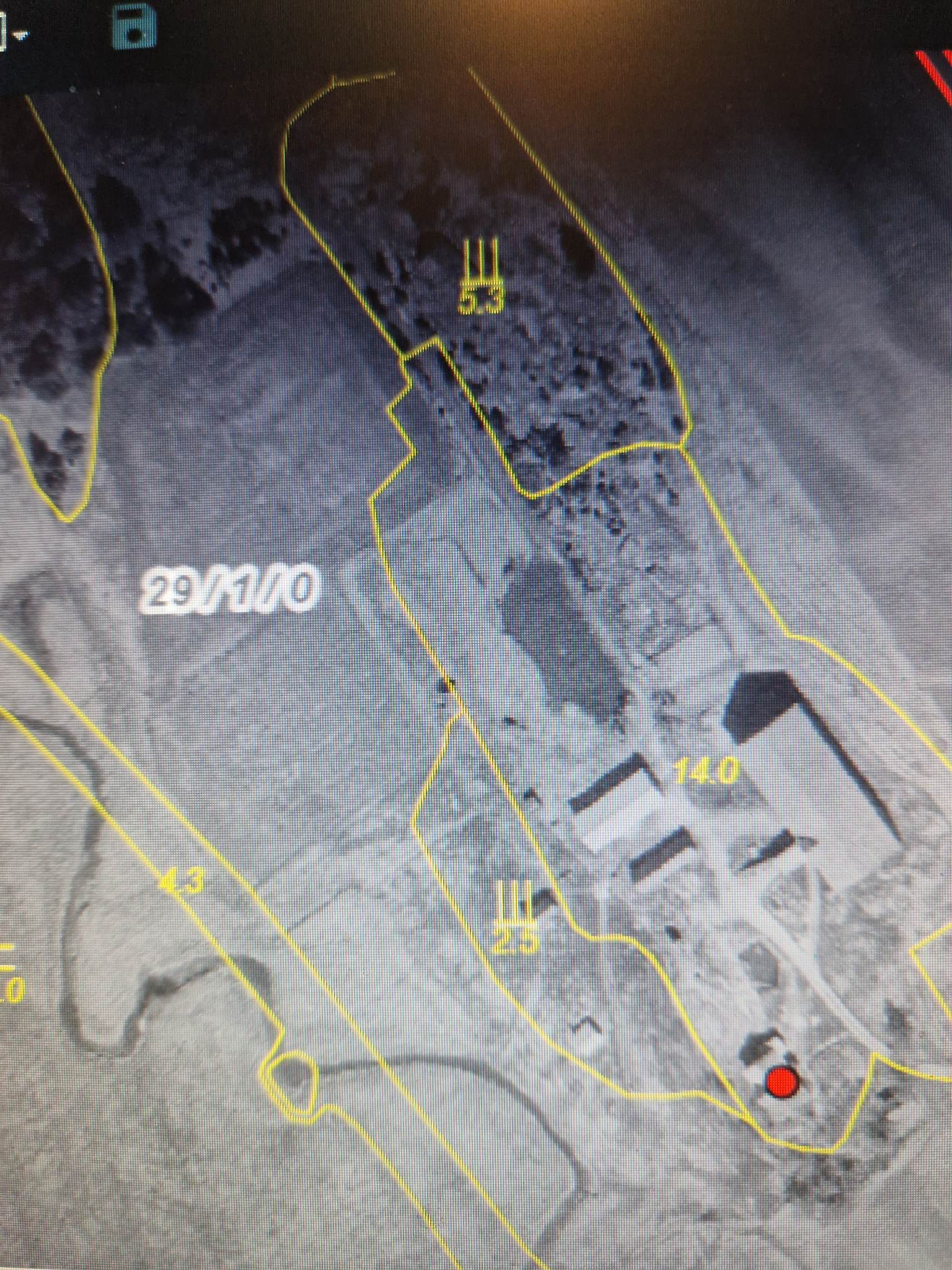 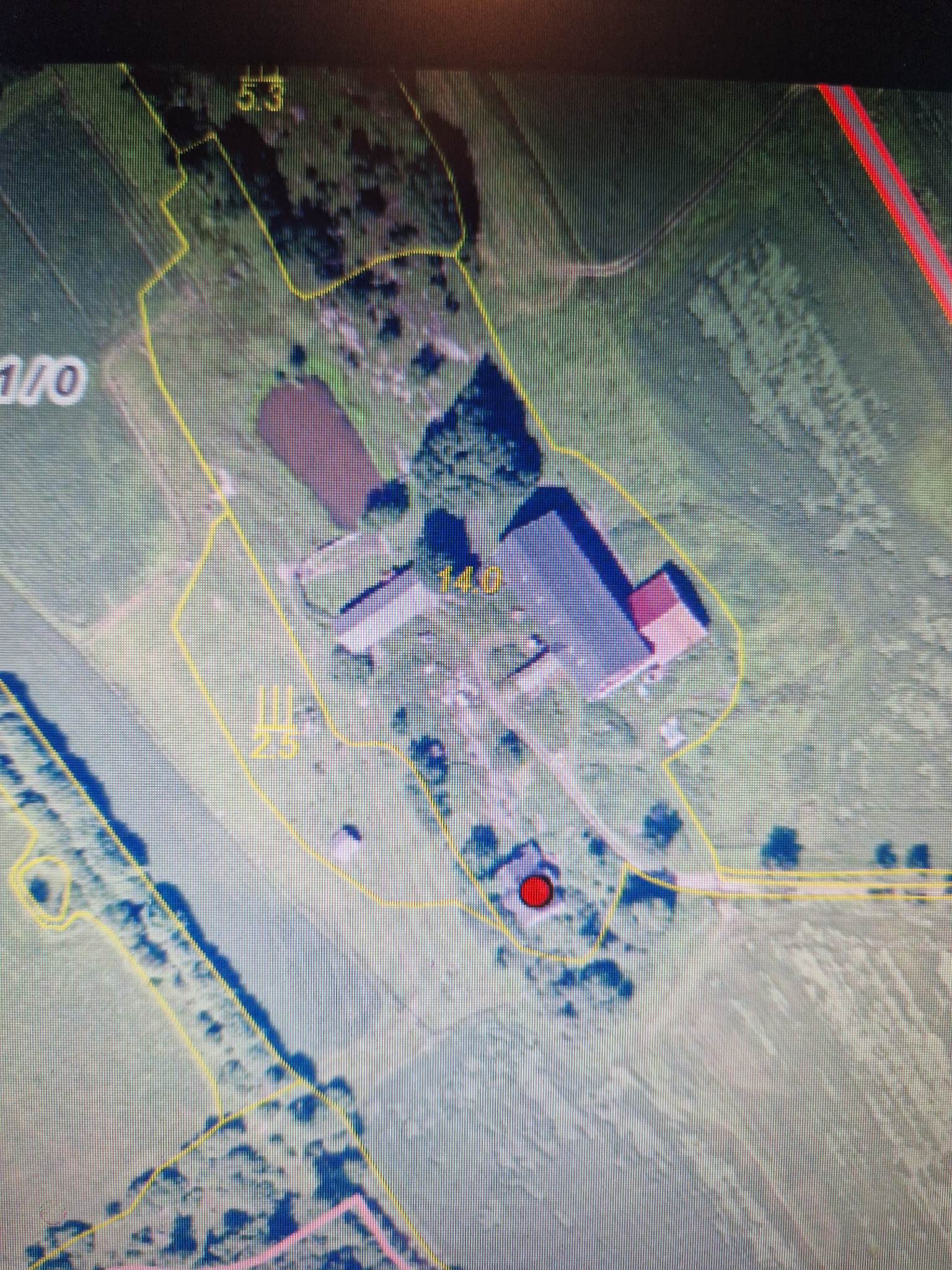 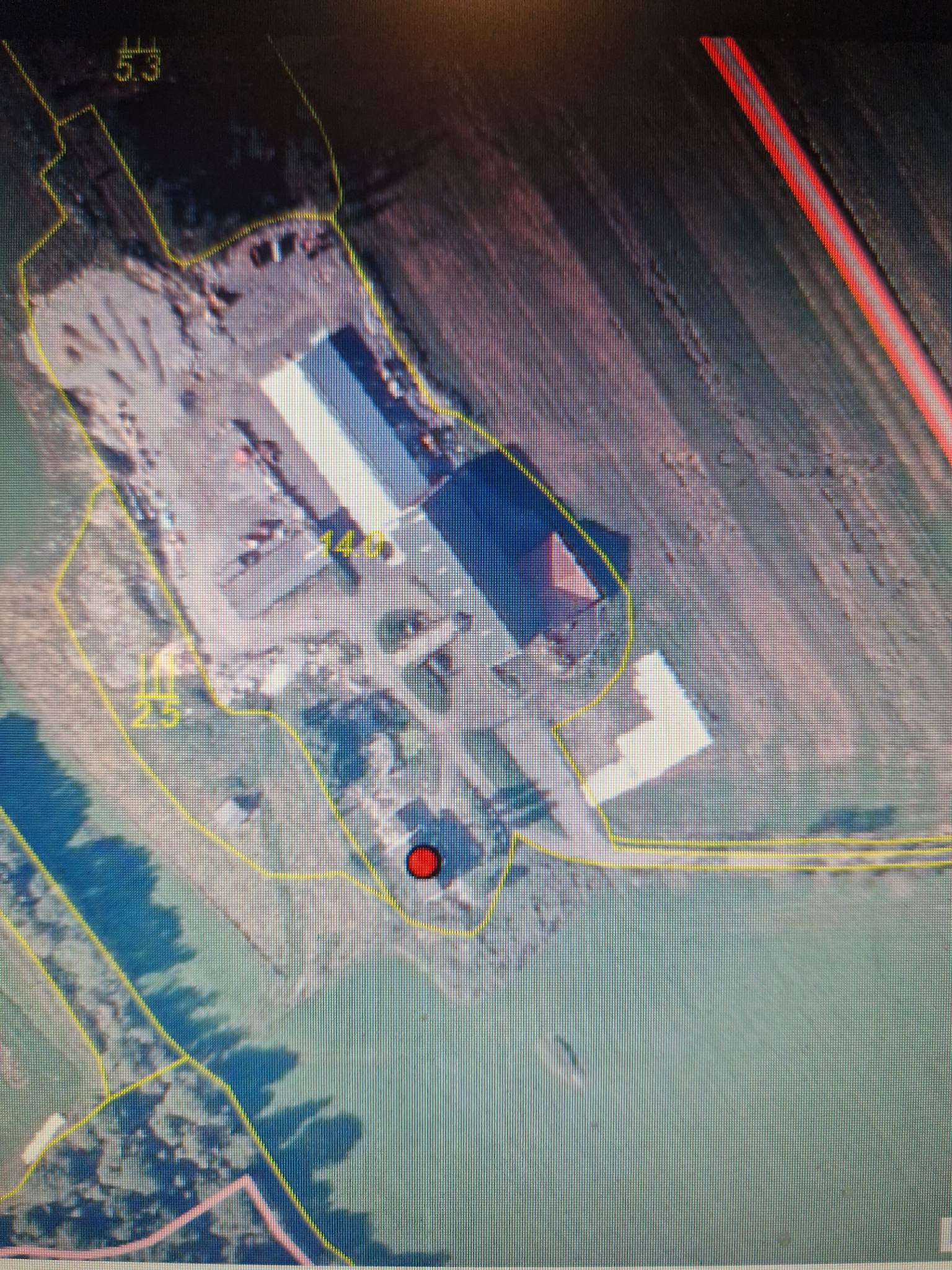 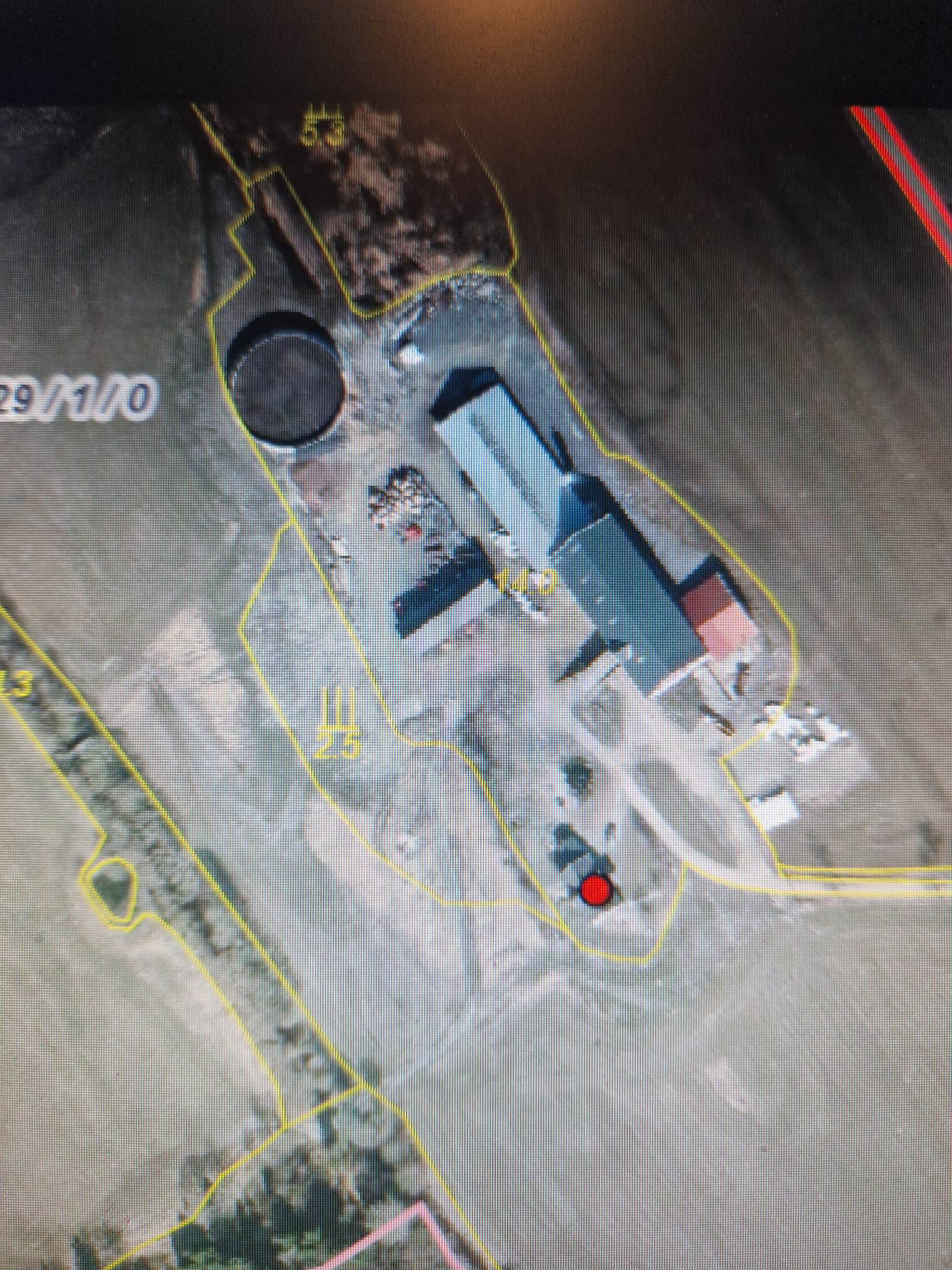 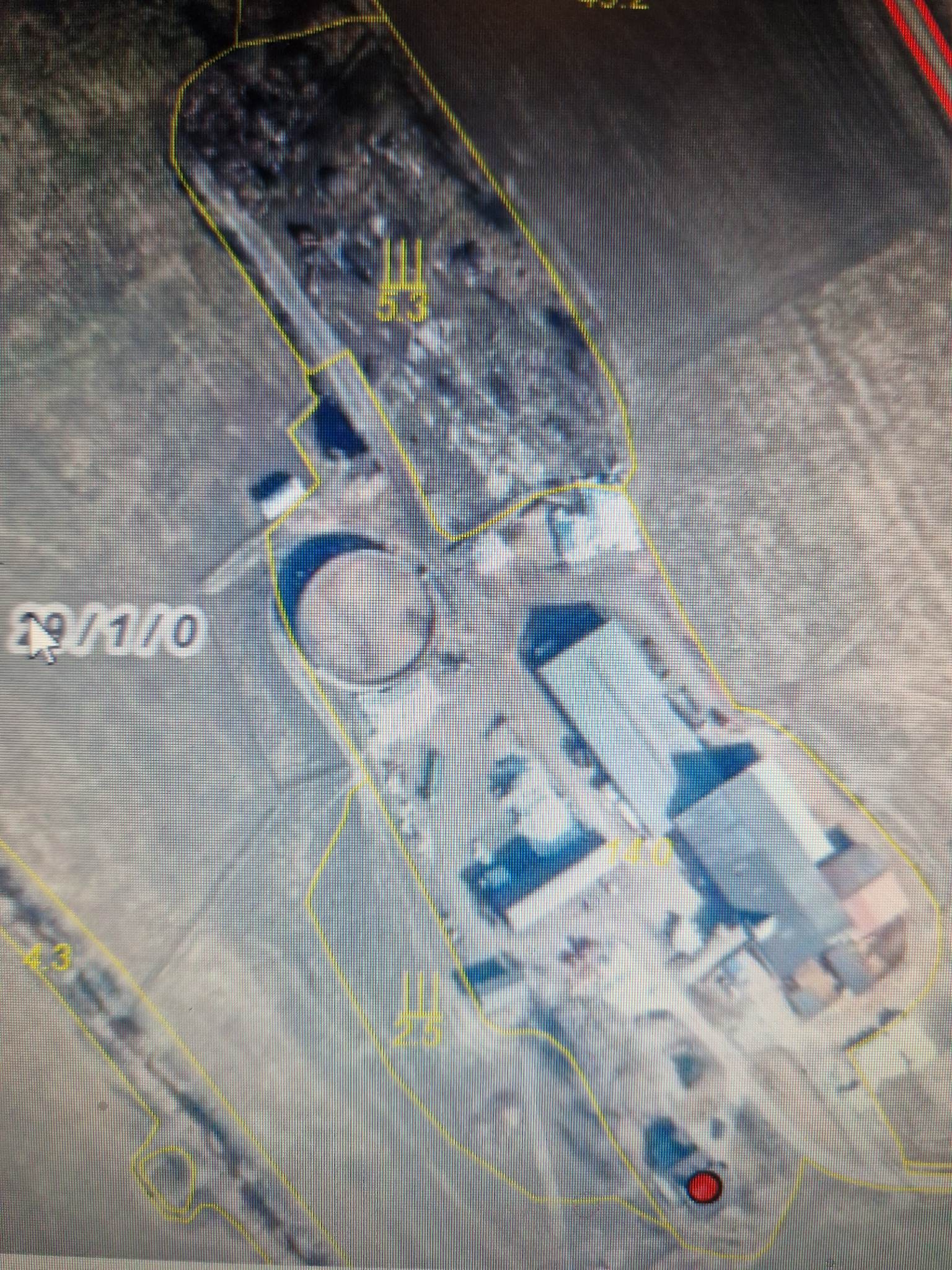 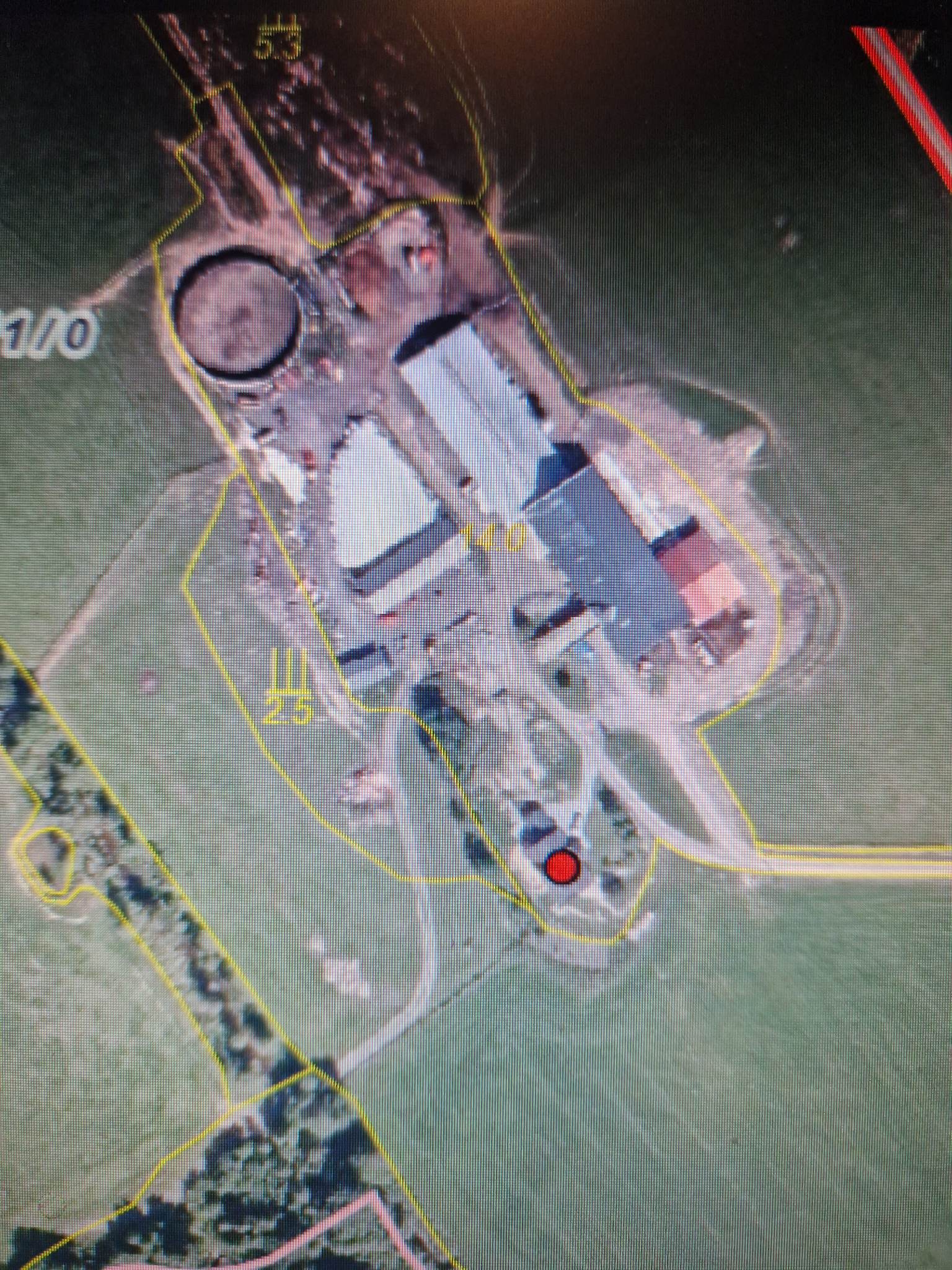 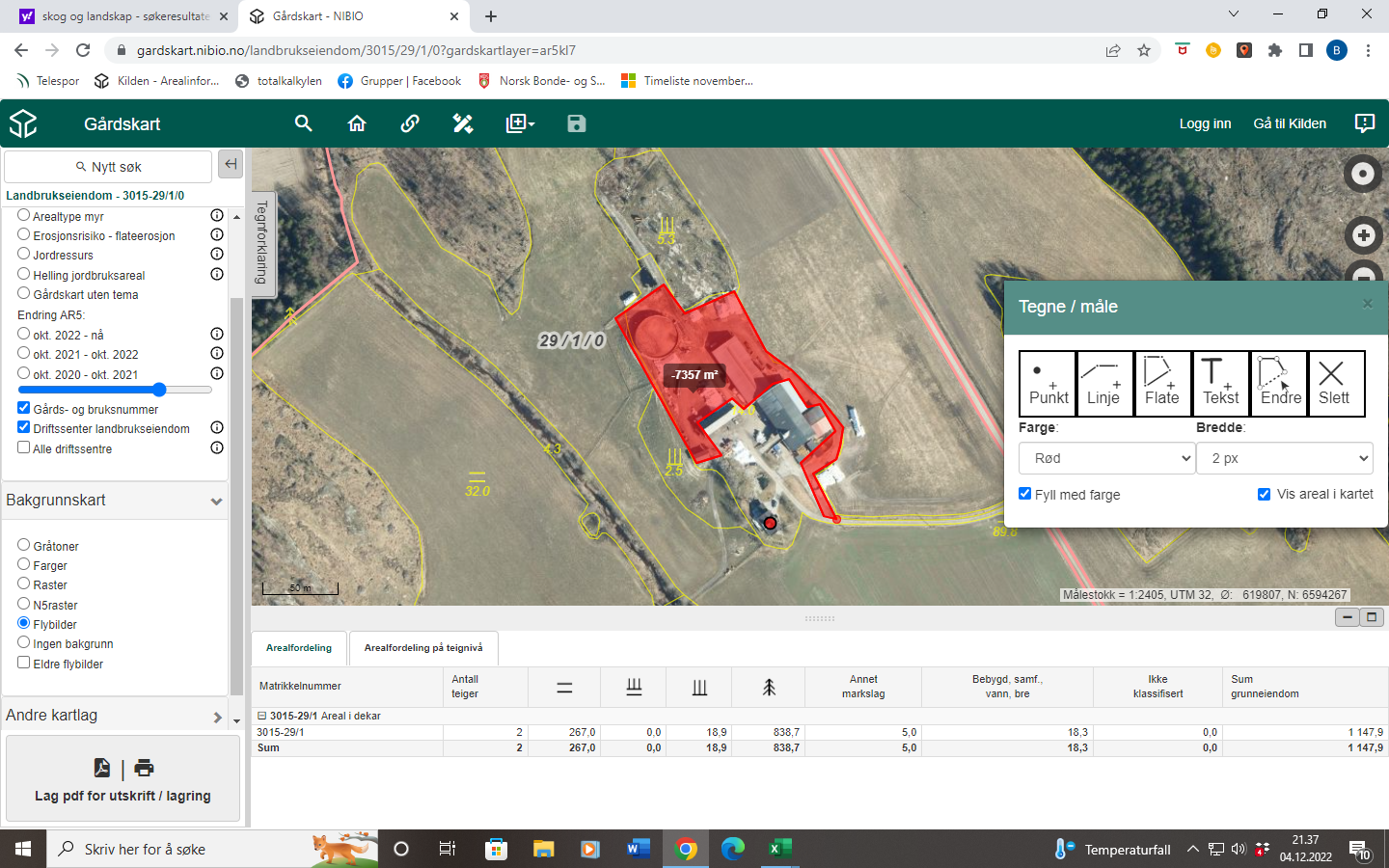